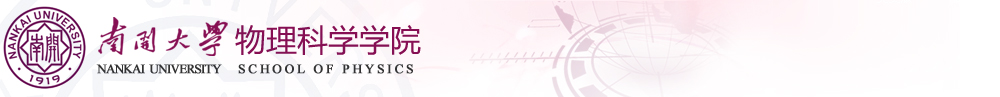 大学物理学基础
物理科学学院
李祖斌
zbli@nankai.edu.cn
2020/3/27
1
第四章 刚体的运动规律
2020/3/27
2
§4.3  刚体定轴转动定律
作业：4-6，4-9
2020/3/27
3
O
§4.3  刚体定轴转动定律
质点系统的角动量定理：
刚体定轴转动角动量定理：
作用于刚体上的力对转轴的力矩，实际就是该力对原点力矩在转轴上的分量。证明如下：
2020/3/27
4
外力在z方向分量
 外力在垂直于z轴平面内分量
O
2020/3/27
5
刚体定轴转动角动量定理：
刚体定轴转动定律
刚体所受的对于某一固定转轴的合外力矩等于刚体对此转轴的转动惯量与刚体在此合外力矩作用下所获得的角加速度的乘积。
物理意义
质点的动力学方程（牛二定律）
刚体转动的动力学方程
2020/3/27
6
刚体定轴转动的转动定律实质是角动量定理的沿固定轴方向的分量式的一种特殊形式。
刚体角动量定理的积分形式
等式右边为刚体对同一转动轴的角动量的增量
I 不变时:
I 也改变时:
2020/3/27
7
质点系统角动量守恒定律
若              ，则             角动量守恒
若               ，则              角动量守恒
的原因，可能是              或           ，也可能是
刚体转动的角动量守恒定律
在定轴转动中还有可能是              ，但它与z轴垂直，即               对定轴转动没有作用，则刚体对此轴的角动量依然守恒。
2020/3/27
8
例1：一个质量为m0半径为R的定滑轮（当作均匀圆盘）上面绕有细绳，绳的一端固定在滑轮边上，另一端挂一质量为m的物体而下垂。若绳与滑轮间无相对滑动，忽略轴处摩擦，求物体m由静止下落高度h时的速度和此时滑轮的角速度。
分析：滑轮受力中，重力、支撑力过轴，力矩为零，滑轮的转动只与绳的拉力有关。另外，滑轮的转动速度与绳下降速度相关联。
2020/3/27
9
解：滑轮的动力学方程
物体m的动力学方程
绳与滑轮间无相对滑动，滑轮边缘与绳接触点具有相同的加速度。
考虑到
2020/3/27
10
O
例2：一根长为 l、质量为M的均匀细直棒, 其一端挂在一个水平光滑轴上而静止在竖直位置。今有一子弹质量为m，以水平速度v0射入棒的下端而不复出。求子弹和棒开始一起运动时角速度
分析：取棒和子弹为系统，碰撞过程时间极短，在此过程中棒的位置基本不变，所以重力和轴上支持力对O点的力矩都为零，所以系统的角动量守恒：
2020/3/27
11
O
解：系统的角动量守恒：
注意：碰撞过程中，轴上有水平分力，所以动量不守恒。
2020/3/27
12
例3：一根长为 l质量为 m的棒，置于无摩擦的水平面上，在一很短的时间间隔Δt内，这棒受一力F打击而产生一个冲量，这力作用在 P点上， P至质心的距离为a，试求:
(1)  质心的速度？
Q
(2)  绕质心的角速度?
C
P
(3)  确定一点 Q，
在实验室参考系中
从最初就保持静止，并证明 ab = k2 ，
式中k是绕质心的回转半径。点Q叫做撞击中心。
b
a
(4) 证明若这力在Q处，则撞击中心在P点。
2020/3/27
13
质心速度方向与    相同
解:  (1) 质心运动定理
Q
C
P
(2) 在质心参考系中：
b
a
2020/3/27
14
(3) 在实验室参考系中若要
(4) 交换a、b可证明P、Q互为共轭点
所以如果力在Q点处，则撞击中心在P点。
2020/3/27
15
例4：习题4-5，以垂直于盘面的力F将一粗糙平面紧压在一飞轮的盘面上，使其制动，如图所示。飞轮可以看作是质量为m、半径为R的匀质圆盘，盘面与粗糙平面间的摩擦系数为µ，轴的粗细可略，忽略粗糙平面的重力，飞轮的初始角速度为ω0 。(1) 求摩擦力矩；(2) 经过多长时间，飞轮才停止转动？
分析：力F虽然是平均分布的，但因为各处到轴的距离不同，各处力矩大小不相同。
ω0
2020/3/27
16
解：(1) 将接触面分割成圆环微元
(2)
或
2020/3/27
17
例5：有一质量为 m1、长为 l 的均匀细棒，静止平放在滑动摩擦系数为μ的水平桌面上，它可绕通过其端点O且与桌面垂直的固定光滑轴转动。另有一水平运动的质量为m2的小滑块，从侧面垂直于棒与棒的另一端A相碰撞，设碰撞时间极短。已知小滑块在碰撞前后的速度分别为v1和v2，如图所示。求碰撞后从细棒开始转动到停止转动的过程所需的时间。
O
分析：碰撞过程极短，合外力矩为零，系统角动量守恒。棒转动后受桌面摩擦力矩作用减速。
m1
l
m2
v1
A
v2
2020/3/27
18
主观题
答案解析
答案解析
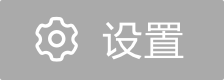 10分
课堂习题：例5
此处添加答案解析
正常使用主观题需2.0以上版本雨课堂
作答
可为此题添加文本、图片、公式等解析，且需将内容全部放在本区域内。正常使用需3.0以上版本
2020/3/27
19
解：碰撞前后角动量守恒：
摩擦力矩：
2020/3/27
20
§4.3  刚体定轴转动定律
作业：4-6，4-9
2020/3/27
21